АКЦИЯ «НАКОРМИ ПТИЦ»
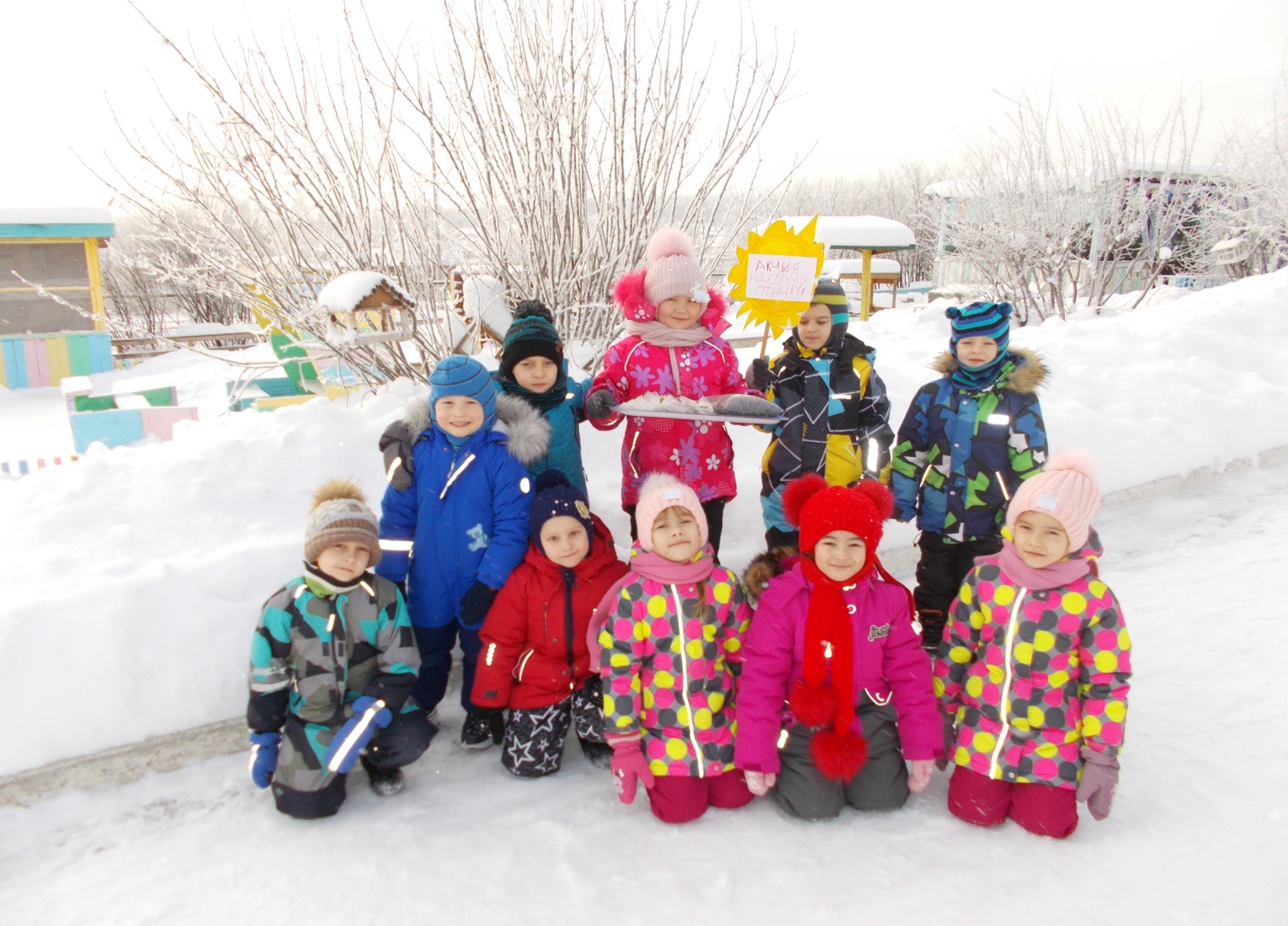 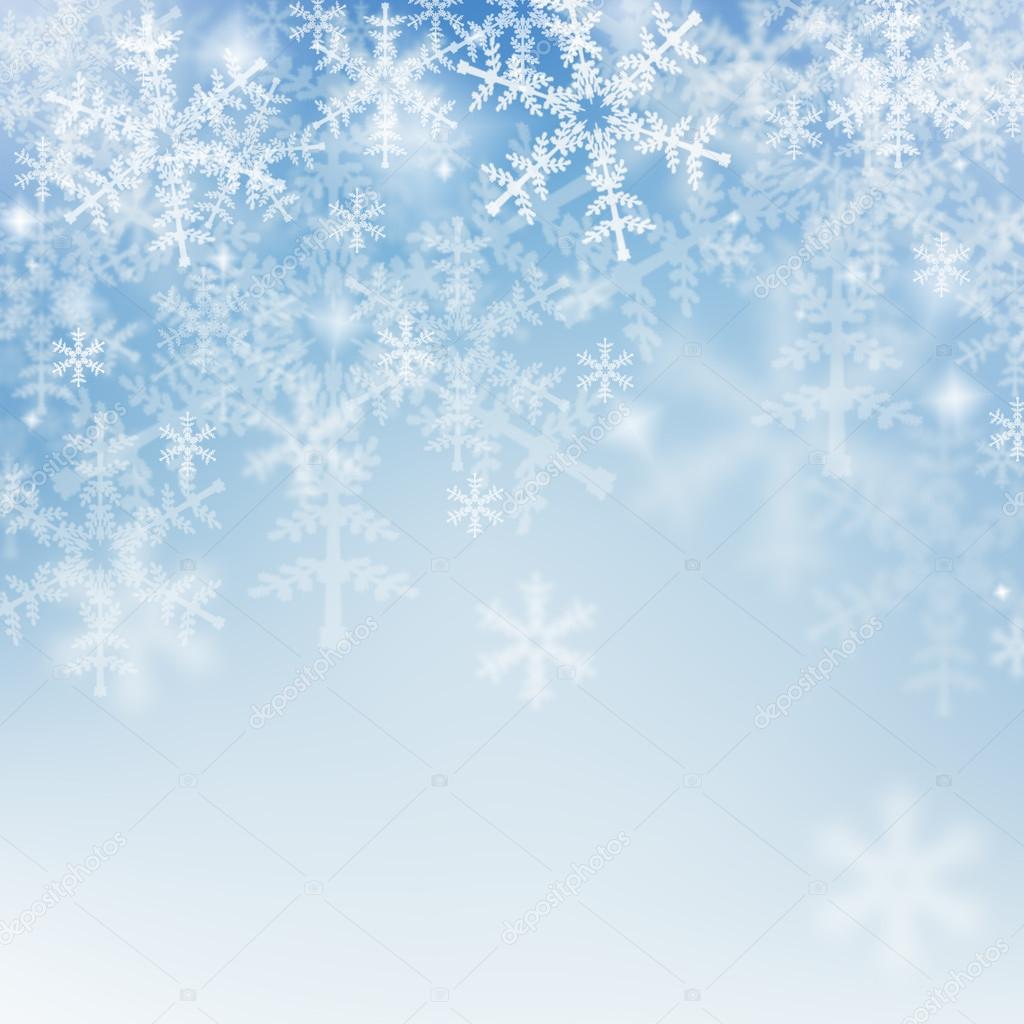 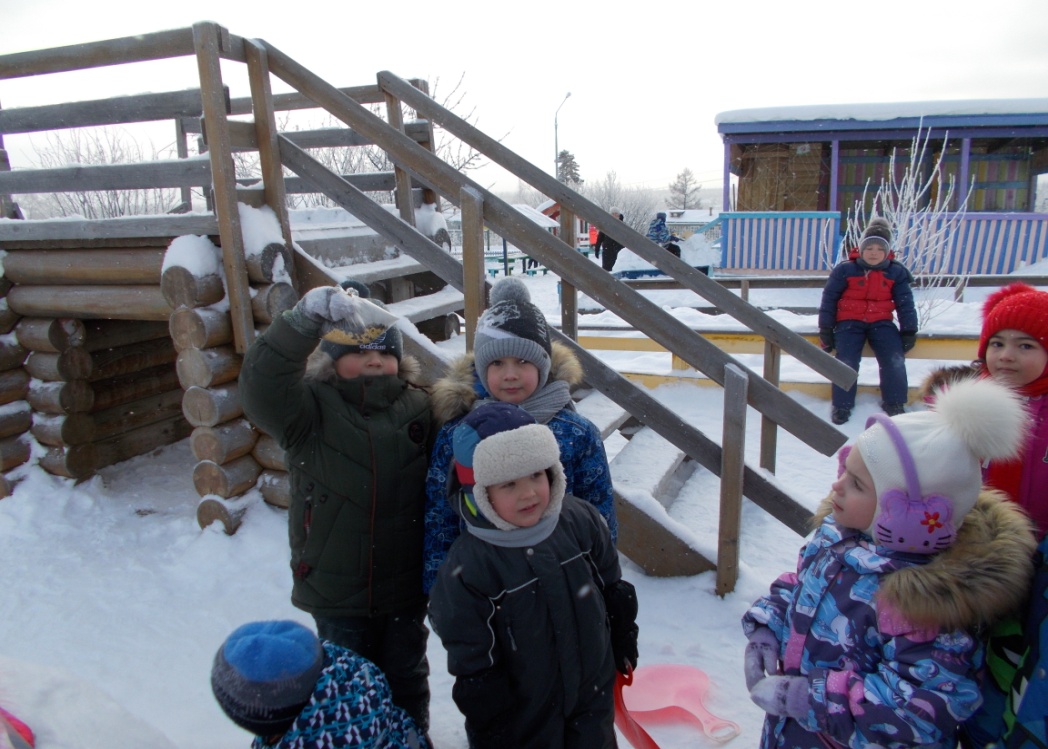 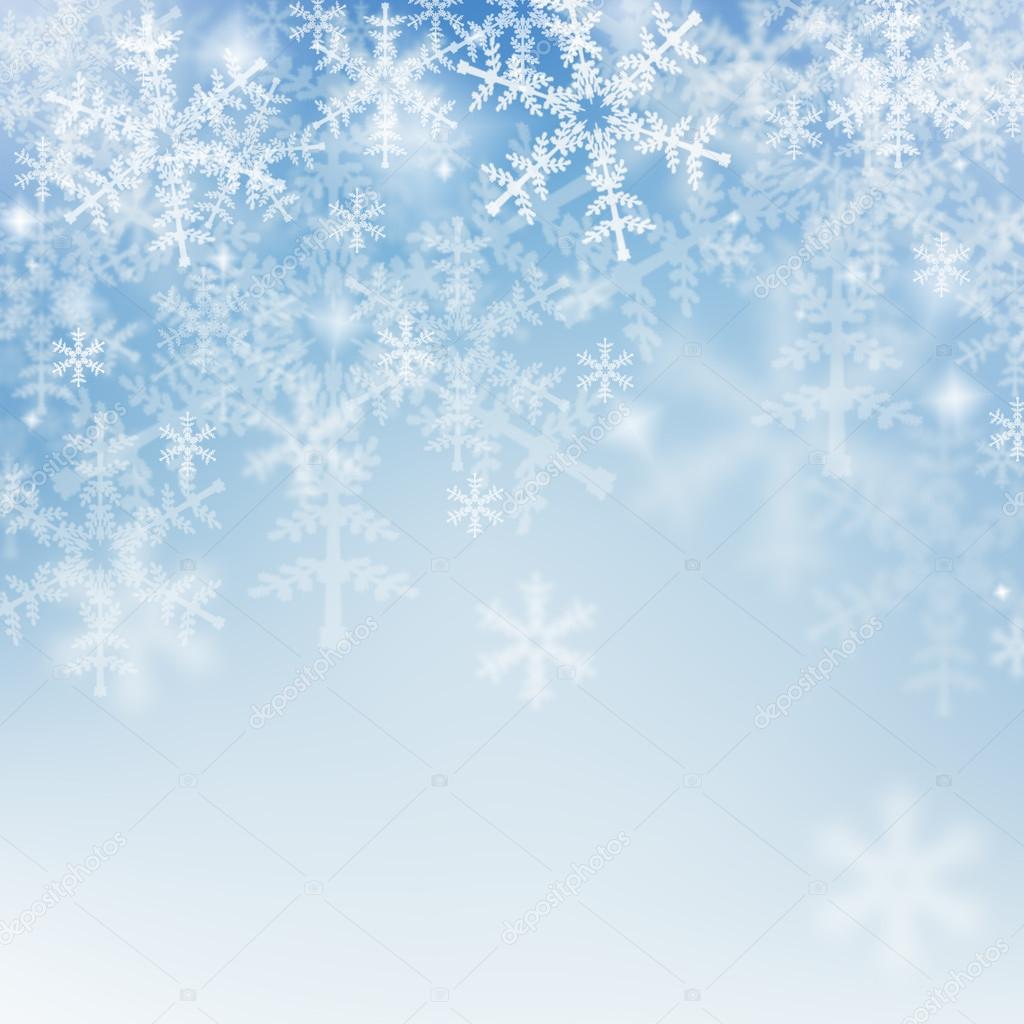 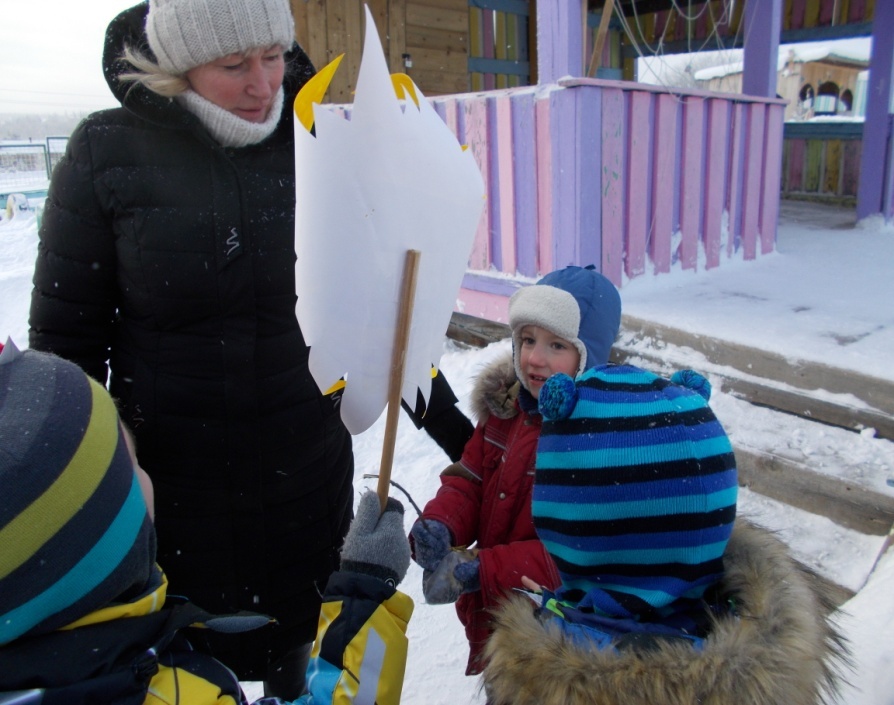 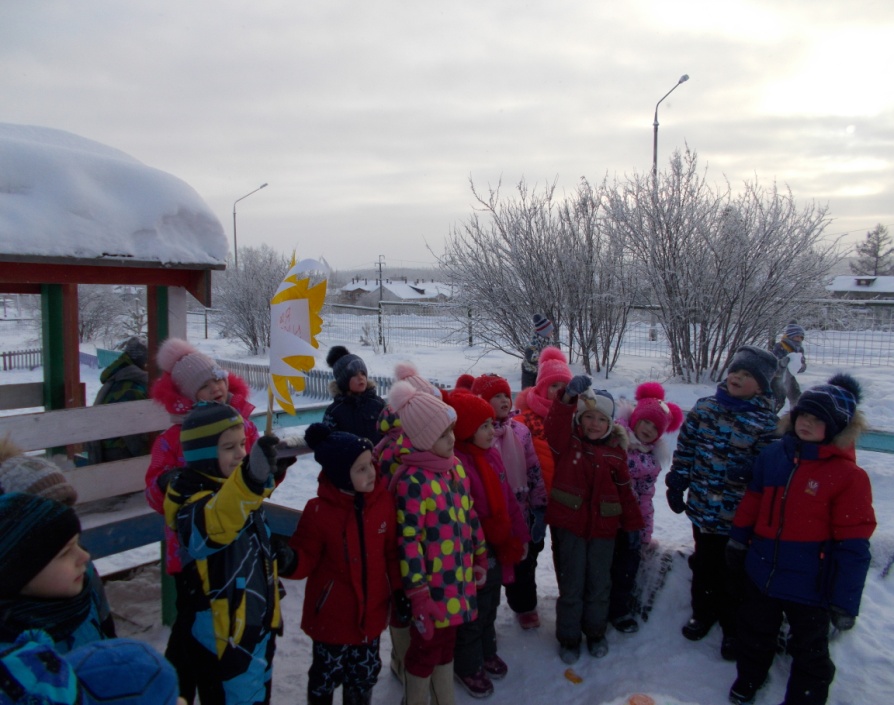 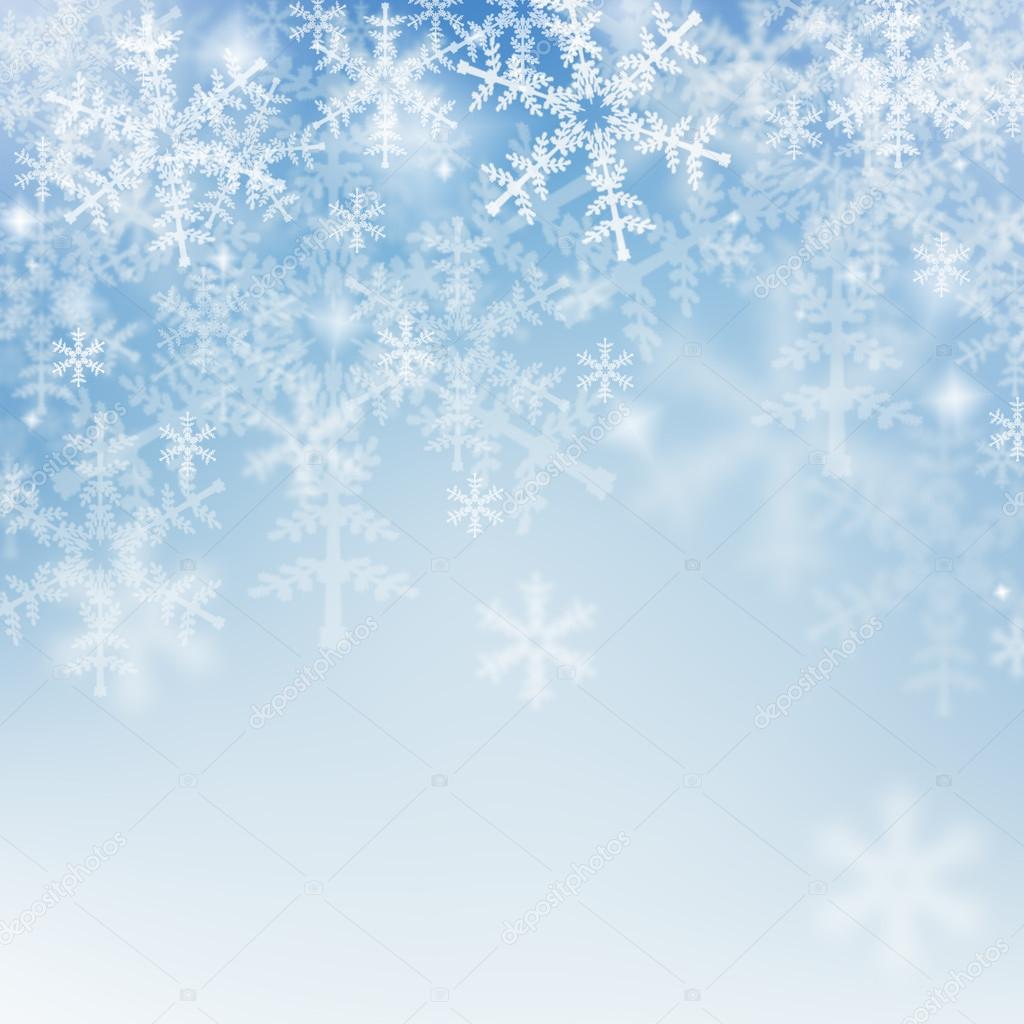 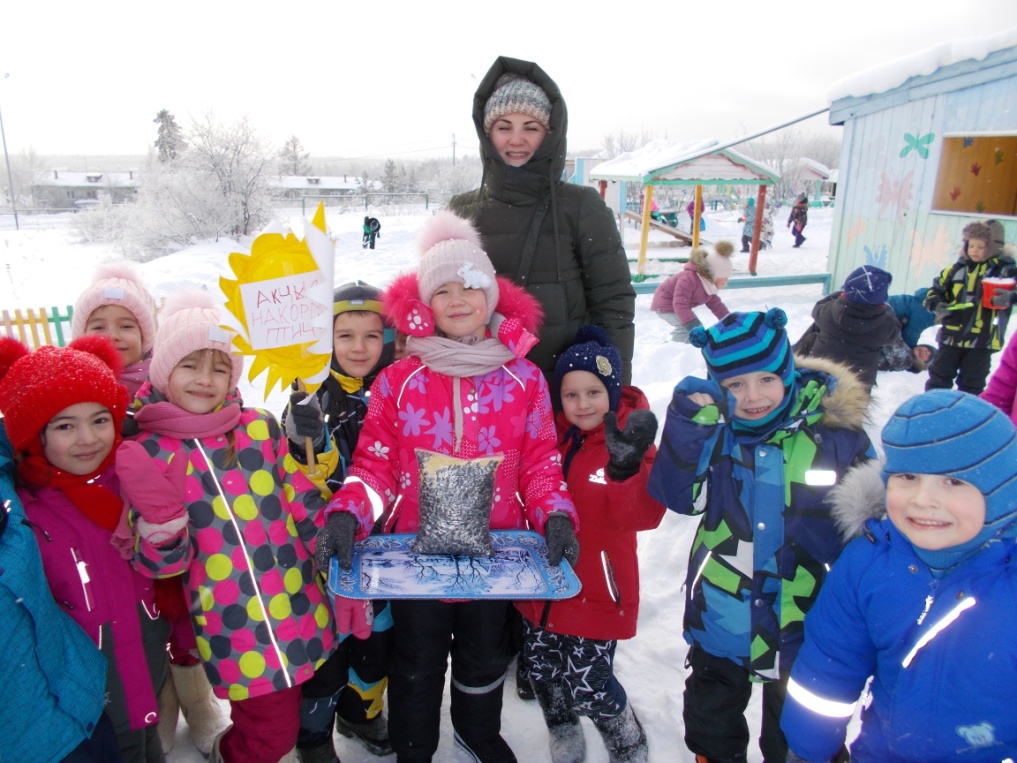 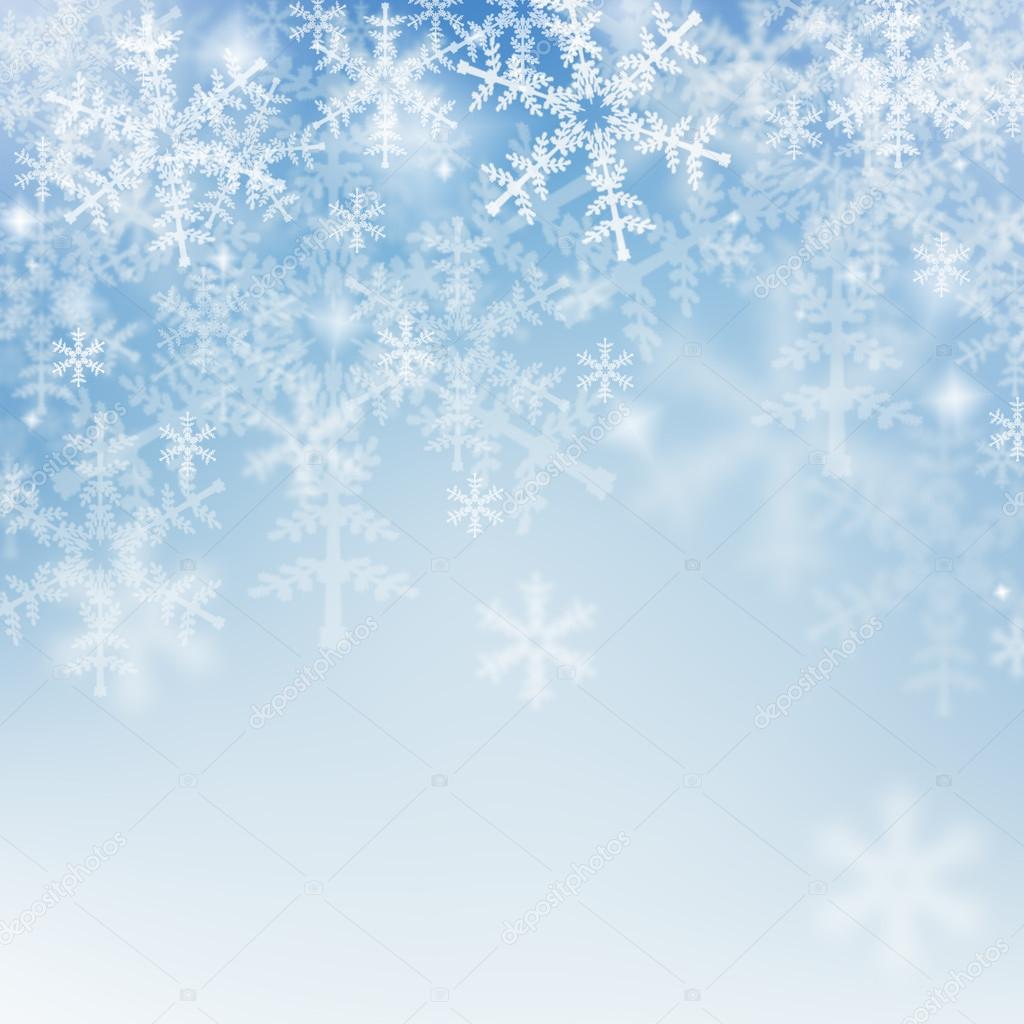 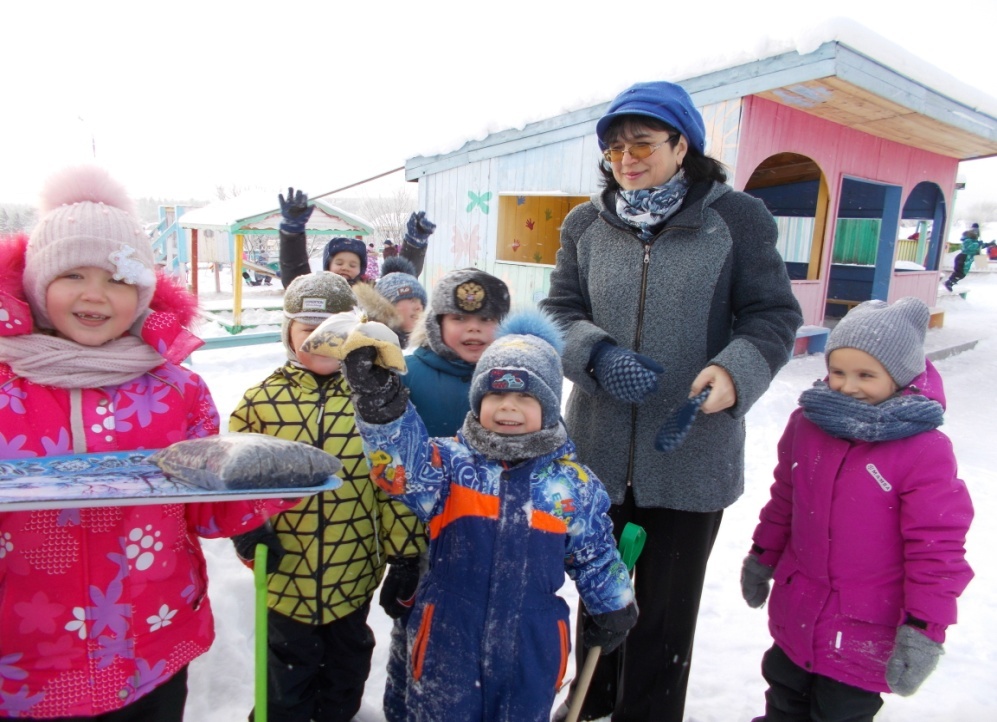 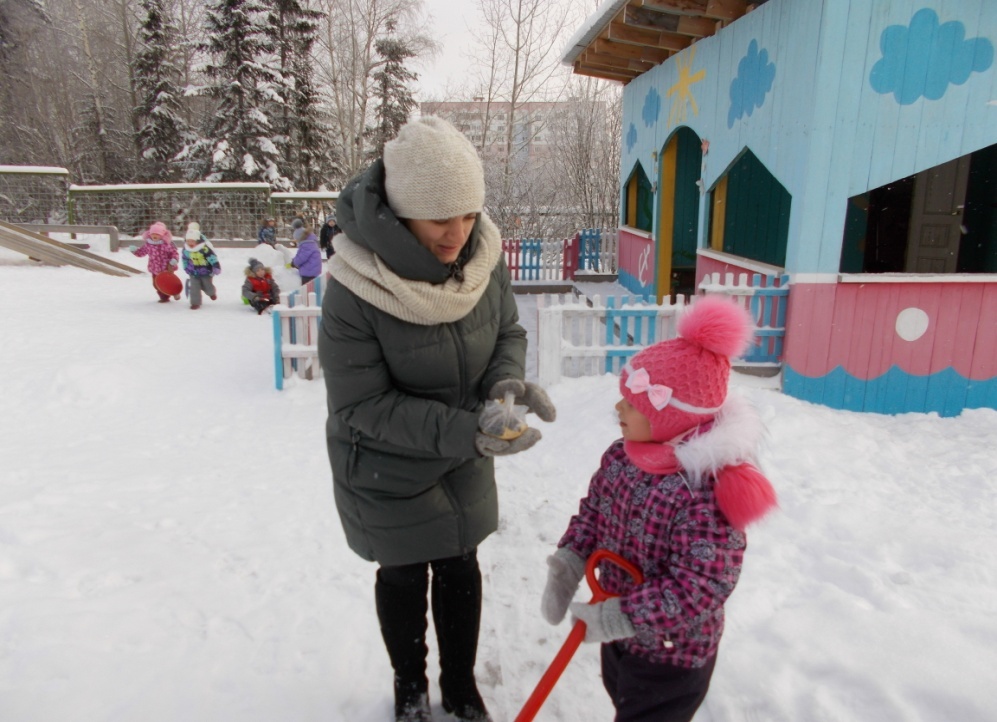 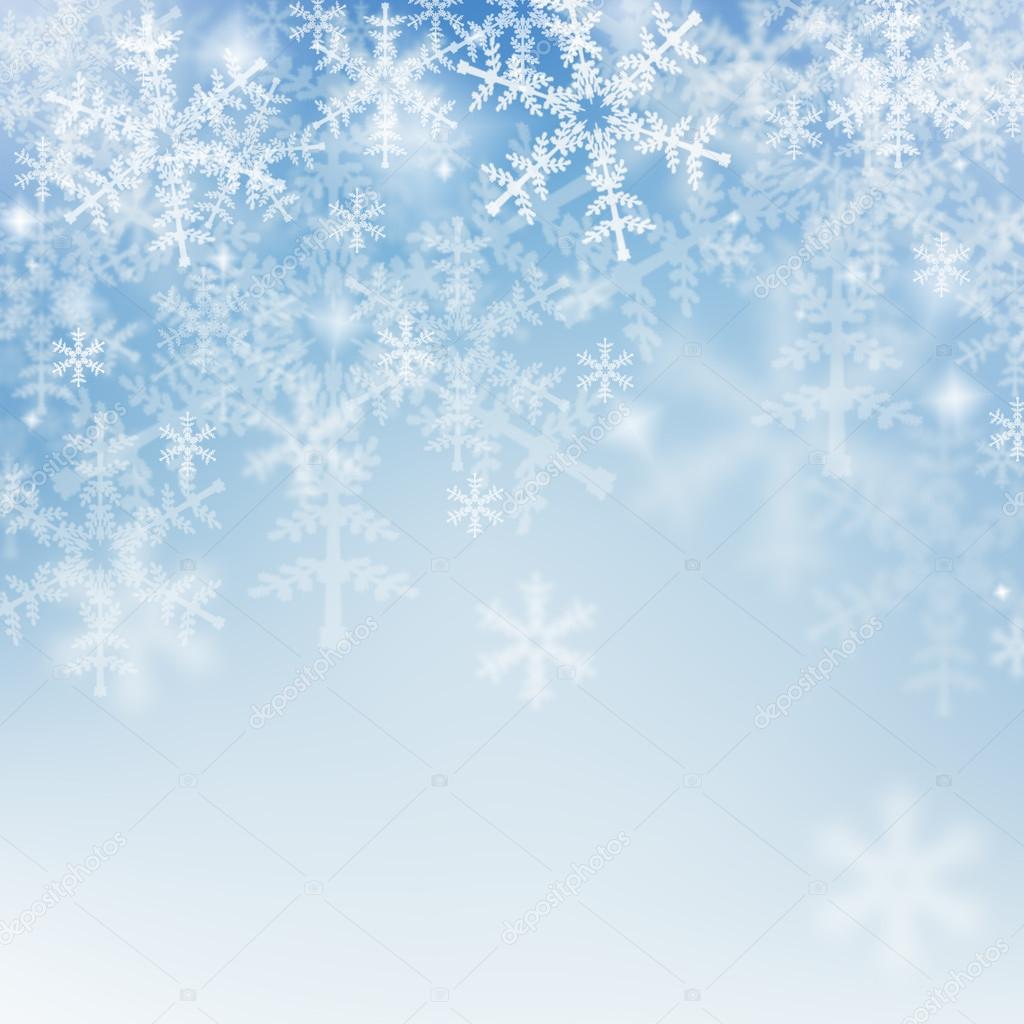 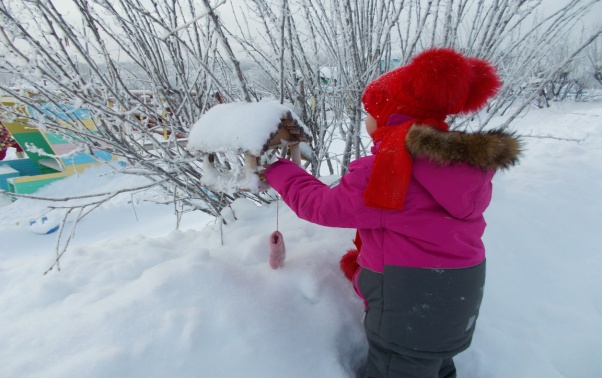 ПОКОРМИТЕ ПТИЦ

 Покормите птиц зимой. 
Пусть со всех концов 
К вам слетятся, как домой, 
Стайки на крыльцо. 
Не богаты их корма. 
Горсть зерна нужна,
 Горсть одна — И не страшна 
Будет им зима.
 Сколько гибнет их — не счесть,
 Видеть тяжело. 
А ведь в нашем сердце есть 
И для птиц тепло. 
Разве можно забывать: 
Улететь могли, 
А остались зимовать
 Заодно с людьми. 
Приучите птиц в мороз 
К своему окну, 
Чтоб без песен не пришлось 
Нам встречать весну. 
А. Яшин
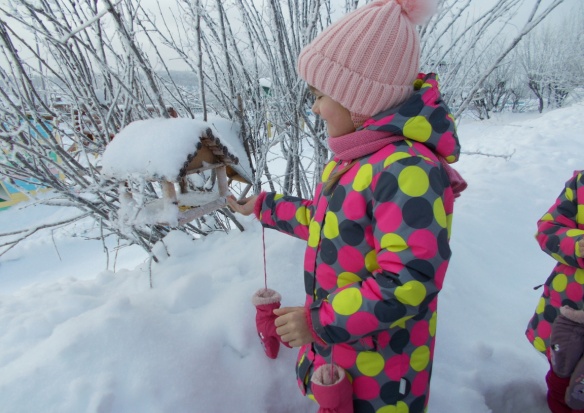 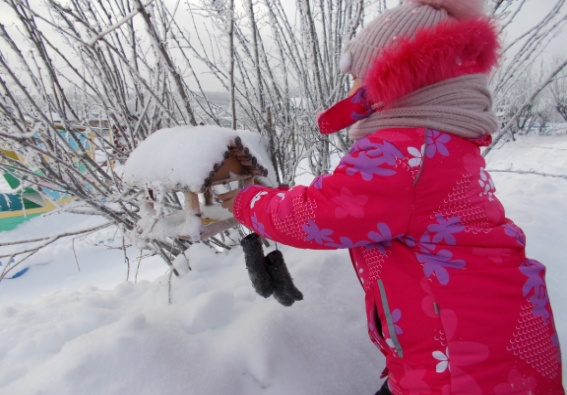 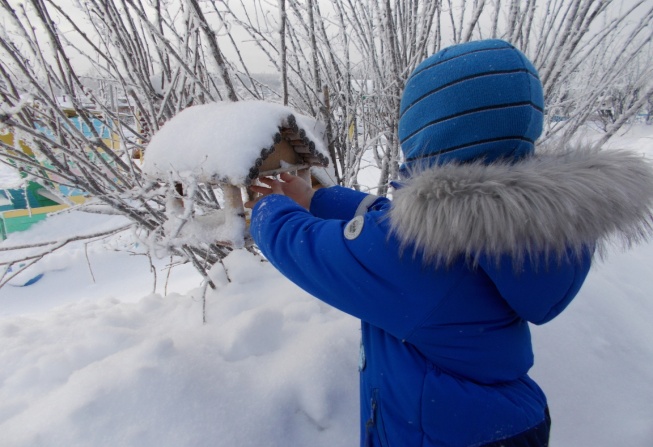 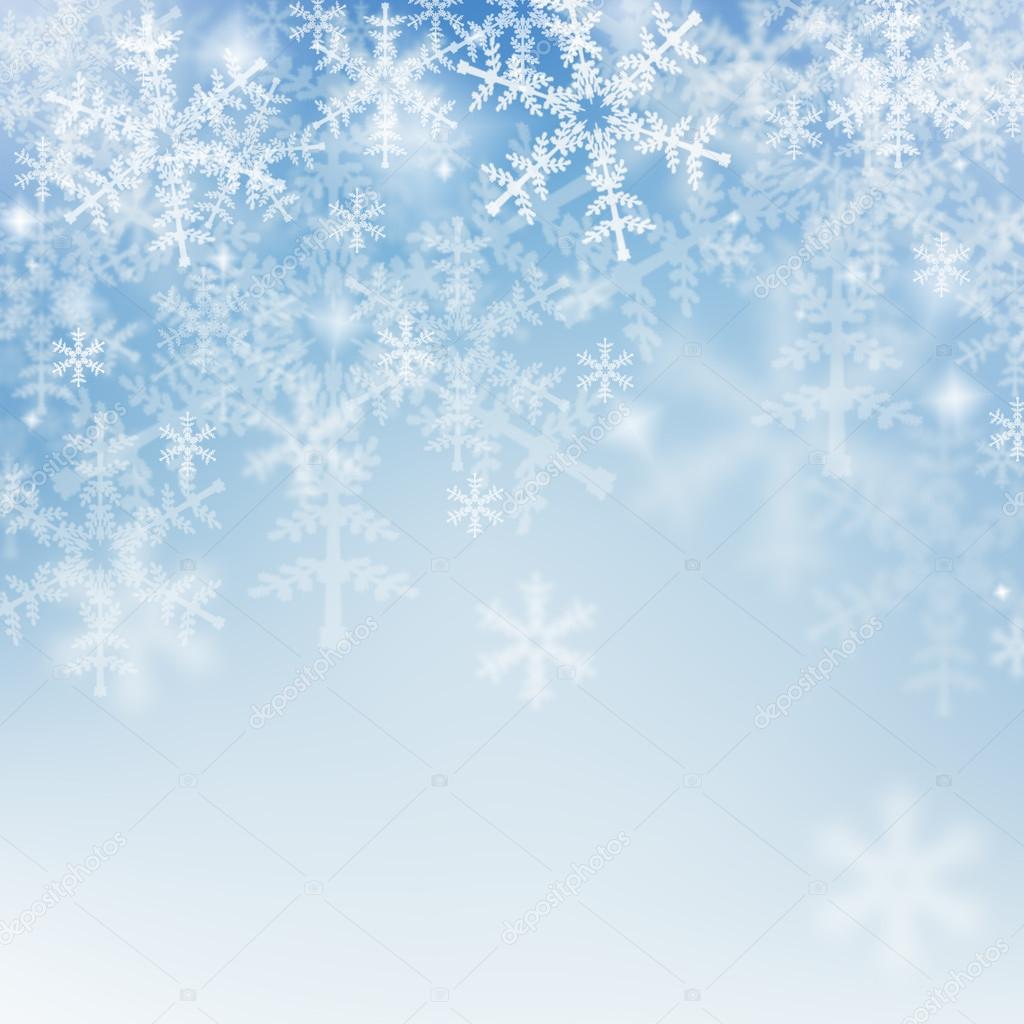